Version 2, Oct 2023
Morphology
Sample lesson: un- prefixAligns with Phase 15 of the Literacy Hub phonics progression
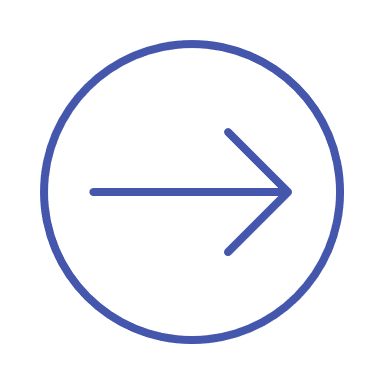 Instructions for teachers are included in the ‘notes’ section under each slide.
Notes for teachers
These slides show a sample morphology lesson. The slides contain the following steps, aligned with an explicit instruction model:
8. We do: the teacher and students decode a sentence containing words with the target morpheme. (Slide 12)
9. We do: the teacher dictates a sentence with the target morpheme. Students write the sentence with teacher assistance. (Slide 13)
10. We do: the teacher introduces a review slide for the target morpheme. The teacher and students practise using the review slide together. (Slide 14)
11. Check for understanding: students demonstrate their understanding by completing a task on a whiteboard or worksheet using the skills they have just learned. The teacher monitors to ensure understanding. (Slide 15)
12. You do: students complete an independent activity to apply the skills they have just learned. (Slide 16)
1. Set learning intention and success criteria with students. (Slide 5)
2. I do: the teacher introduces the target morpheme and shows how the meaning of a base word is altered when the morpheme is added. (Slide 6)
3. I do: the teacher states the target morpheme and its meaning. (Slide 7)
4. We do: the teacher and students state the target morpheme and its meaning. (Slide 8)
5. I do: the teacher models decoding sample base words, writing each word and then adding the target morpheme to alter meaning. (Slide 9)
6. We do: the teacher and students decode sample base words, write each base word and then add the target morpheme to alter meaning. (Slide 10)
7. I do: the teacher models decoding a sentence containing words with the target morpheme. (Slide 11)
When you see these icons…
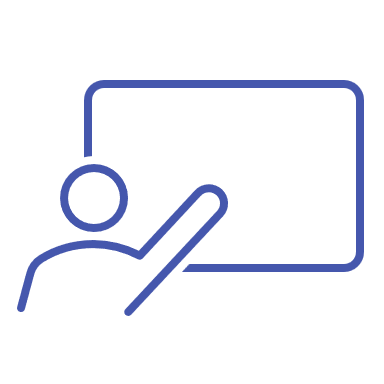 Students have something to fill out/write/draw.
The teacher explicitly teaches and models (I do).
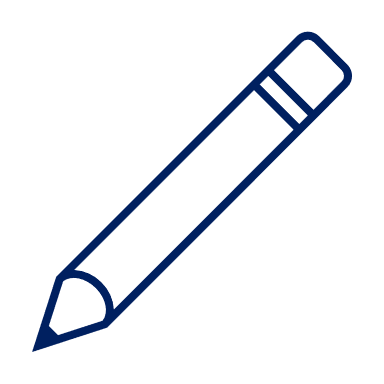 ‘Chin it’: students apply their learning by writing on a mini-whiteboard or worksheet or equivalent. They hold this under their chins so the teacher can monitor for student understanding.
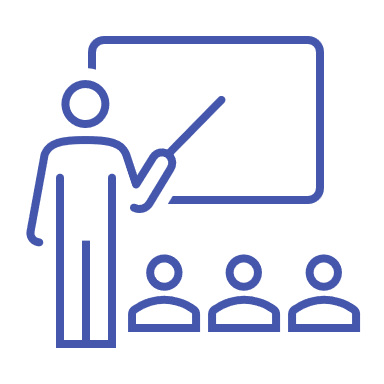 The teacher guides students and provides immediate feedback (We do).
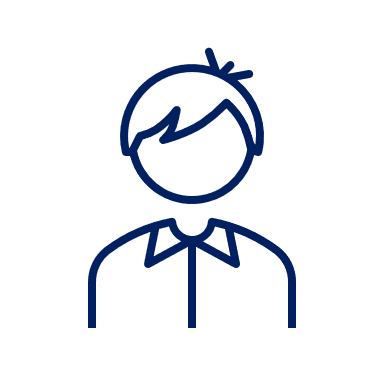 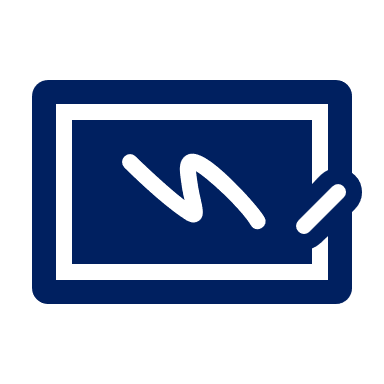 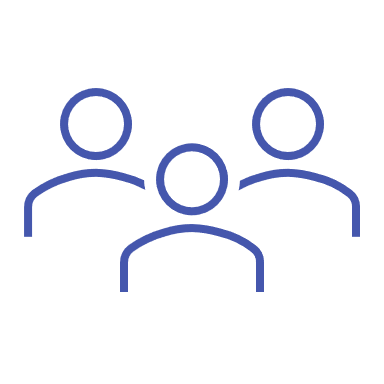 Print a class set of worksheets to accompany this lesson: https://tinyurl.com/32524ynj
Students apply their knowledge independently (You do).
Review: nouns and verbs
Definition: a verb is an action or ‘doing’ word

Examples: jump, run, write
Definition: a noun is the name of a person, place or thing

Examples: teacher, school, desk
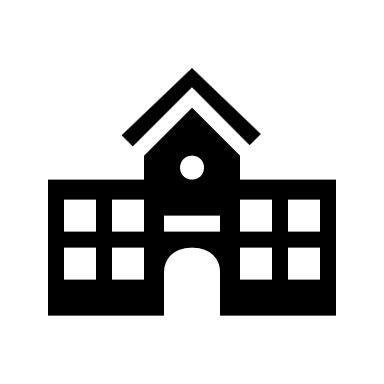 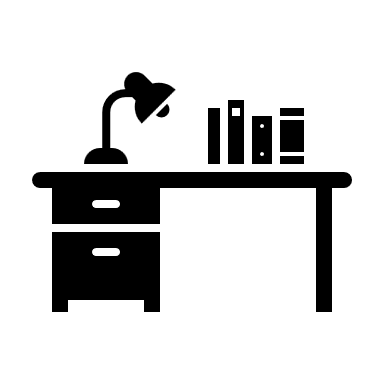 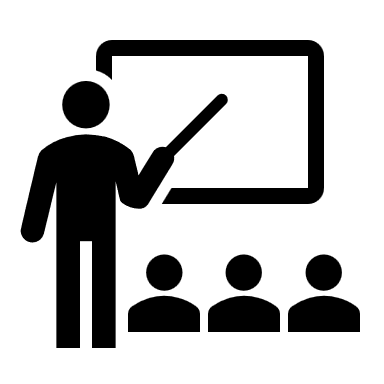 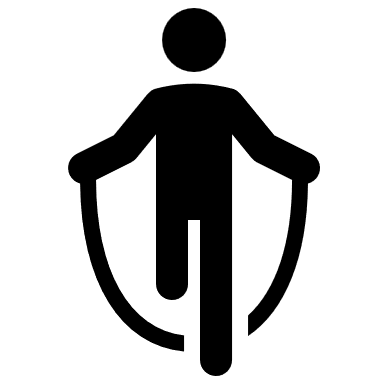 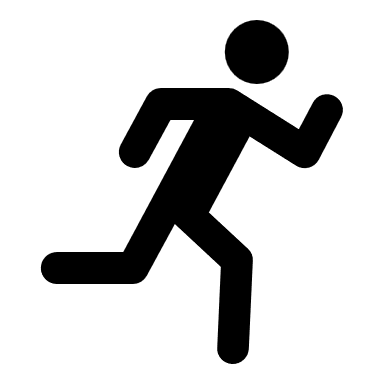 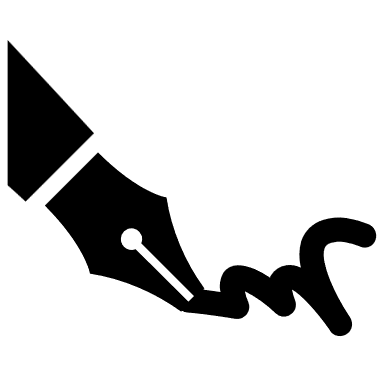 [Speaker Notes: The concepts presented on this slide may relevant to un- prefix; this material may not be necessary for every morphology lesson.
Give the definition of a noun and a verb and ask students to repeat. Talk through the example words.
Call out words that are either nouns or verbs (see sample words listed below). 
As each word is called out, students place hands on head and say ‘noun’, or hands on knees and say ‘verb’.
Sample nouns: apple, car, city, supermarket.
Sample verbs: read, duck*, jump*, point*. 
*A talking point for classroom discussion could be that these words can be either nouns or verbs, depending on context.]
Learning intention
We are learning to add an un- prefix to a base word to show ‘not’ or ‘opposite of’.
Success criteria
I will know I have been successful if I can:
add an un- prefix to a base word
explain the meaning of the word when the un- prefix is added.
[Speaker Notes: The morpheme introduced in this lesson is the prefix un- which can have two meanings:
‘not’ as in untrue (not true)
‘opposite of’ as in undo (opposite of do).

If you are following the Literacy Hub phonics progression, this is covered in Phase 15.

Vocabulary to unpack
Prefix: a letter or group of letters added to the beginning of a word to change its meaning.
Base word: a word that carries meaning on its own.]
I do…
When we add an un- prefix to a word, we change the meaning of the word to mean ‘not’ or ’opposite of’.
un-
unhappy
happy
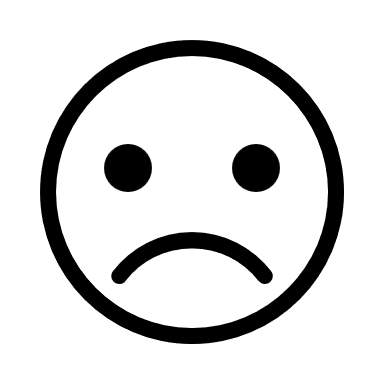 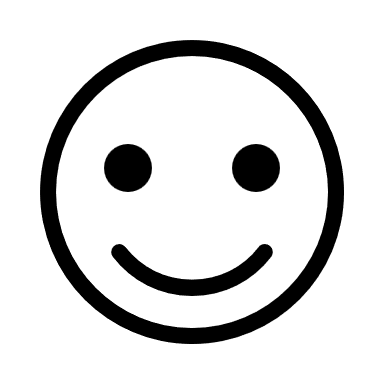 ‘not happy’
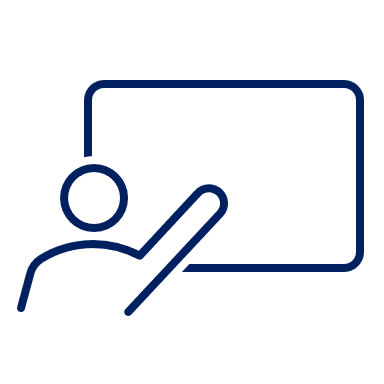 [Speaker Notes: Teacher steps
Explain that when we add un- prefix to the start of a word, we change the meaning of the word to mean 'not' or 'opposite of'.
Talk through the example on the slide.]
I do…
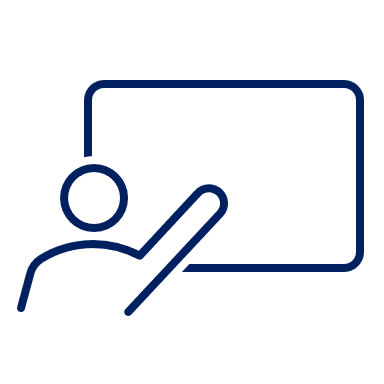 [Speaker Notes: Teacher steps and script
This is the prefix un-, which means 'not' or 'opposite of'.
Students follow along on their own copy of the worksheet.]
We do…
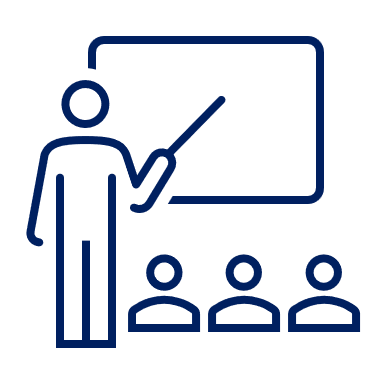 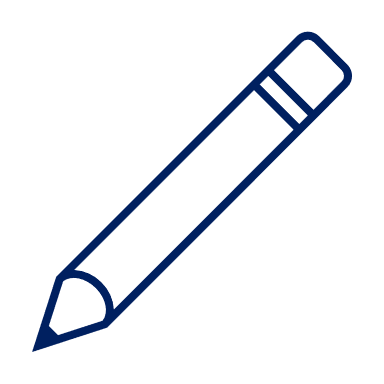 [Speaker Notes: Teacher script and steps
What is the prefix? (Students respond: un-.)
What does it mean? (Students respond: 'not' or 'opposite of'.)]
I do…
un-
do
well
bend
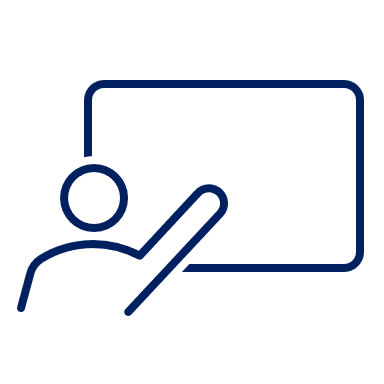 [Speaker Notes: Teacher steps and script:
Model adding un- prefix to base words on whiteboard: do, well, bend.
Discuss how the meaning of each word changes when the un- is added.]
We do…
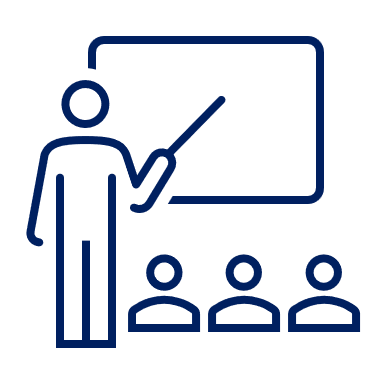 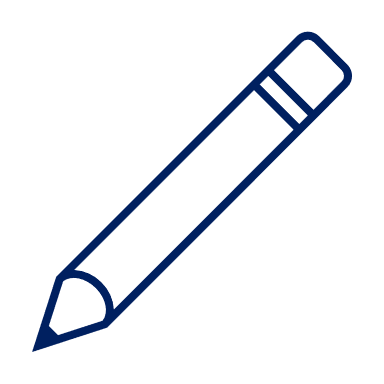 [Speaker Notes: Teacher steps and script
Have students read the first base word: zip.
What do we need to do to this word to show 'not' or 'opposite of'? (Students respond: add un-.)
Have students complete the first base word on their worksheets.
Roam the classroom to support students, as needed.
Repeat with the words: load and block.
Have students share the meaning of each word with a partner once the un- prefix has been added, for example, ‘I unzip my bag.’]
I do…
We could not undo the lock 
so Mum had to unscrew it to 
take it off.
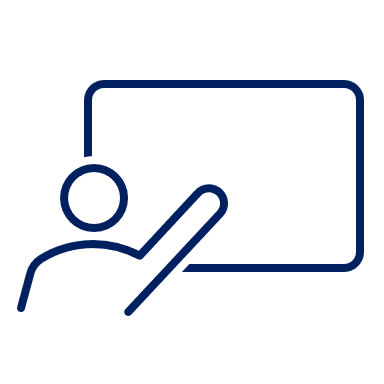 [Speaker Notes: Teacher steps
Model decoding the sentence and re-reading for fluency.
Explain how the meaning of each word is changed when the un- prefix is added.]
We do…
It was untrue that the scruffy 
dog was untrained.
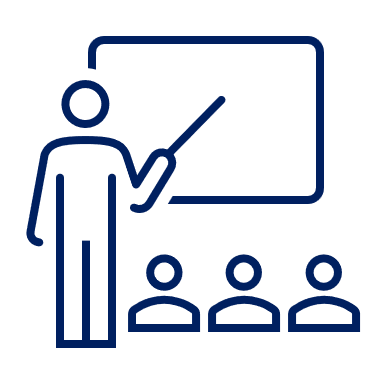 [Speaker Notes: Teacher steps
Help students decode the sentence, following along on their own copy of the worksheet.
Discuss how the meaning of each word is changed when the un- prefix is added.]
We do…
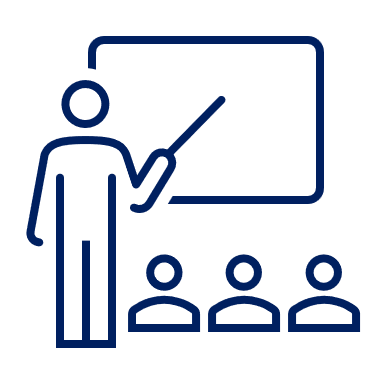 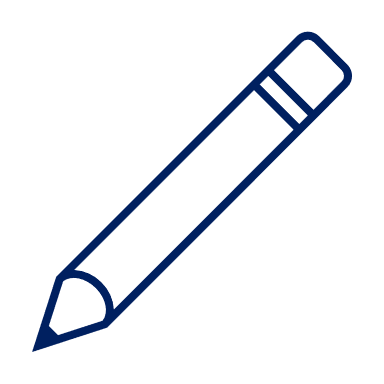 [Speaker Notes: Teacher steps
Dictate the following sentence to show example words with the un- prefix added: It was unsafe to unlock the gate.
Have students write the dictated sentence on their worksheet.
Optional: have students write an additional sentence using one of the other example words.]
un-
Prefix
[Speaker Notes: This review slide sets students up for future morphology reviews, by practising the expected student responses when this slide is shown.

Teacher steps and script
What is this prefix? (Students respond: un-.)
What does it mean? (Students respond: 'not' or 'opposite of’.)
Your word is 'happy’. Add the prefix. (Students respond: unhappy.)
What does it mean? (Students respond: not happy.)]
Check for understanding
plug
pack
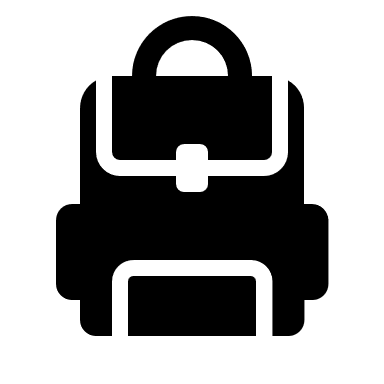 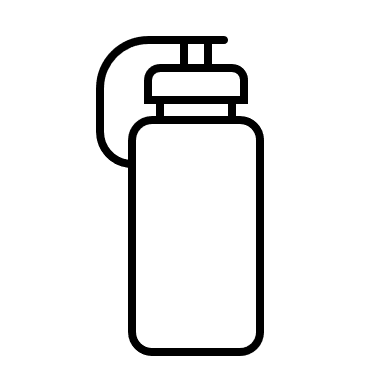 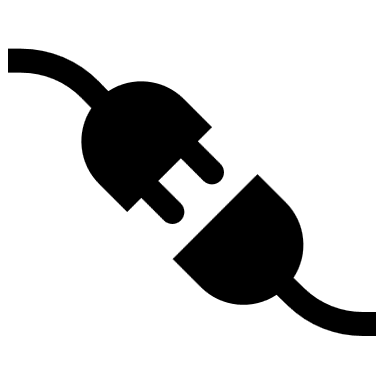 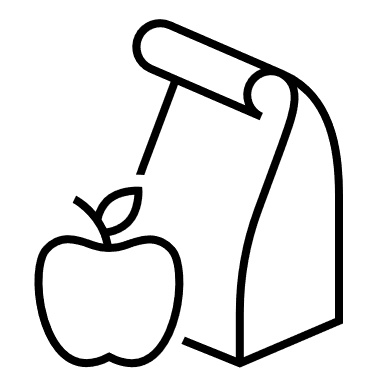 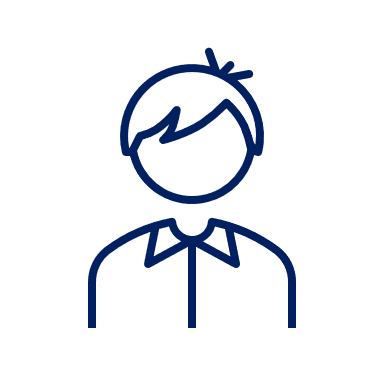 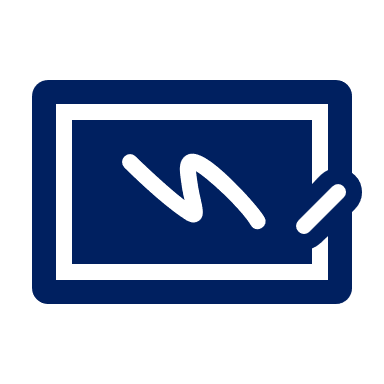 [Speaker Notes: Teacher steps and script
Give the students a new word to add un- prefix to: plug.
Students write the base word on their mini-whiteboard, paper or equivalent.
What do we need to do to this word to show 'not' or 'opposite of'? (Students respond: add un-.)
Do that now and ‘chin it’ to show me your word.
Have each student explain to a partner what the word with the prefix added means.
Have some students share with the whole class (use pop-sticks with student names to choose some students).
Repeat with base word: pack.]
You do…
Focused teaching group
Independent practice
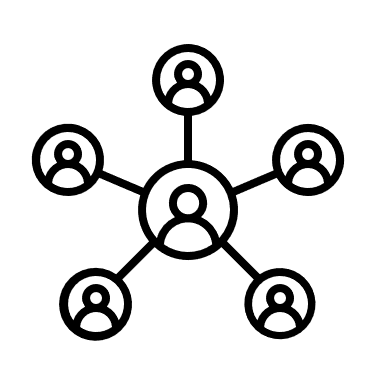 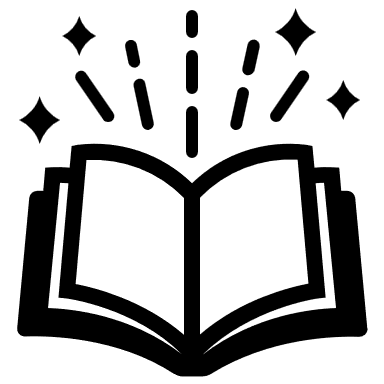 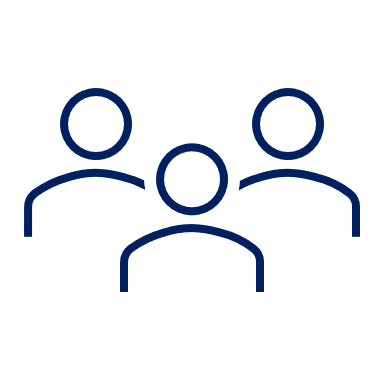 [Speaker Notes: Teacher steps
Students who need further instruction (identified during the ‘check for understanding’ phase of the lesson) stay with the teacher for small-group targeted instruction.
The remaining students continue independent practice with application tasks that have been taught previously and can be carried out independently.]
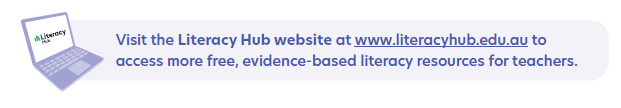